Πρώτες Ψυχιατρικές Βοήθειες
Γιώργος Αλεβιζόπουλος
Καθηγητής Ψυχιατρικής ΕΚΠΑ
Πανεπιστημιακή Ψυχιατρική Κλινική
ΓΟΝΚ «Οι Άγιοι Ανάργυροι»
Disclosure Statement of Financial Interest
I do have a financial interest/arrangement or affiliation with one or more organizations that could be perceived as a real or apparent conflict of interest in the context of the subject of this presentation, including [Grant/Research Support, Consultant, Speaker's Bureau, Major Stock/Shareholder  (excluding mutual funds), Advisory Board] they are: 

Ministry of Health (GR)
Ministry of Justice (GR)
National Organization for Medicines (GR)
WAPR
WHO
Astellas
AstraZeneca
Eli Lilly
Galenica
Genesis
Johnson & Johnson
Pfizer
Vianex
DISCLAIMER!

Presentations are intended for educational purposes only and do not replace independent professional judgment. Statements of fact and opinions expressed are those of the speakers individually and, unless
expressly stated to the contrary, are not the opinion or position of Eli Lilly.

Eli Lilly does not endorse or approve, and assumes no responsibility for, the content, accuracy or completeness of the information presented.
Πρώτες βοήθειες στην ιατρική
Προτεραιότητες
Εκτίμηση και διάγνωση
Θεραπευτικό πλάνο
Ορθολογική διαχείριση υποδομής
Επικοινωνία
Δικονομία
Ιατρικό ιστορικό
(όπου είναι εφικτό)
Εκτίμηση επικινδυνότητας
(συμπεριλαμβάνονται όπλα)
Φυσική εξέταση
Εργαστηριακές
Τοξικολογικές 
αναλύσεις
Ζωτικά σημεία
Επισκόπηση
Σύντομη Γνωσιακή/Ψυχιατρική αξιολόγηση
Οξέα συμβάντα στο ψυχιατρικό ΤΕΠ
Σωματική νόσος
Ουσίες
;Aμεσο ιστορικό
(αιτία εισαγωγής)
Ασθενής με 
οξεία διέγερση 
ή καταστολή 
άγνωστης αιτιολογίας
Φυσική ή χημική καθήλωση
Παρακολούθηση
Κλιμάκωση
Διαφορική
διάγνωση
Σωματικές νόσοι με ψυχιατρικά συμπτώματα
Μεταβολικές
Ηλεκτρολύτες, Θυρεοειδής, Cushing
Ηλεκτρικές
Επιληψίες
Διατροφικές
Β9, Β12
Αγγειακές
ΑΕΕ, ΠΙΕ
Μηχανικές
Τραύμα, αιμορραγία
Λοίμωξη
ΗΙV, Μηνιγγίτιδα, σύφιλη, HepC
Νεοπλάσματα
Πρωτοπαθή, μεταστατικά
Νευροεκφυλιστικά
AD, MS, Parkinson’s, LBD
Φαρμακευτικές
Κακόηθες σύνδρομο από νευροληπτικά
Η γρηγορότερη εξέταση 
η προσοχή των 5 αριθμών
Αν παθολογική τότε και οι άλλες
Ουσίες
Το πρόβλημα των 3 ασθενοφόρων
Υποστήριξη των βασικών λειτουργιών του ασθενή - ABC
Ανοικτοί αεραγωγοί (Airway)

Κανονική αναπνοή (Breathing) 

Αιμοδυναμική σταθερότητα (Circulation)
Παραδείγματα γενικών αντιδότων
Παραδείγματα ειδικών αντιδότων
Συμπτώματα οξείας δηλητηρίασης από ηρωίνη
Κώμα, μύση, καταστολή της αναπνοής 
Βραδύπνοια και πνευμονικό οίδημα, πτώση της θερμοκρασίας του σώματος
Ειδικό αντίδοτο: υδροχλωρική ναλοξόνη
Kratom
Θάμνος Mytragina speciose (Thang, Kakuam, Thom, Ketum, Biak)
Καλλιεργείται κυρίως στην ΝΑ Ασία 
Δεν είναι στο νόμο για τα ναρκωτικά
Έχει διεγερτικά αποτελέσματα και χρησιμοποιείται ως υποκατάστατο των οπιοειδών
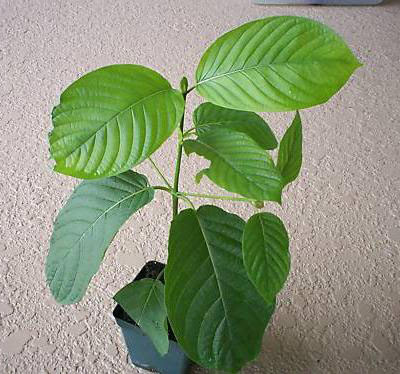 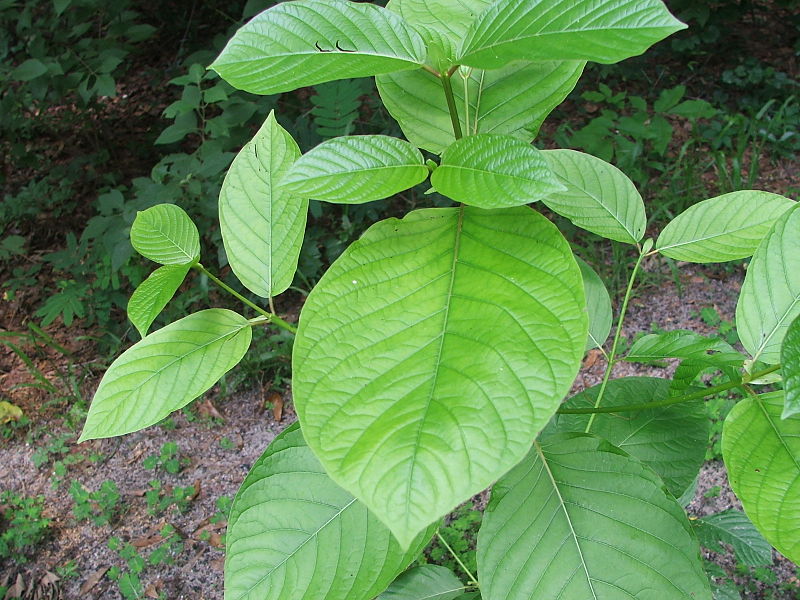 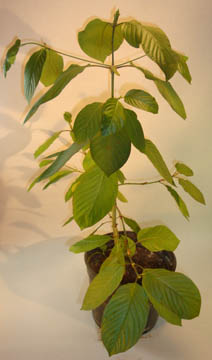 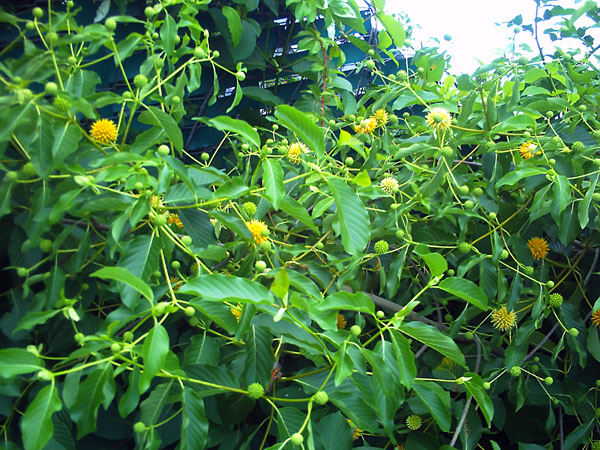 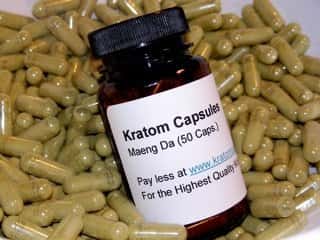 Krokodil (the zombie drug)
Φαρμακολογία-δράση
Σύνθεση
Χάπια κωδεϊνης, βενζίνη, φωσφόρος, ιώδιο και υδροχλωρικό οξύ
Ισχύς 10χ της ηρωίνης
Καταστολή στελέχους
Σήψη
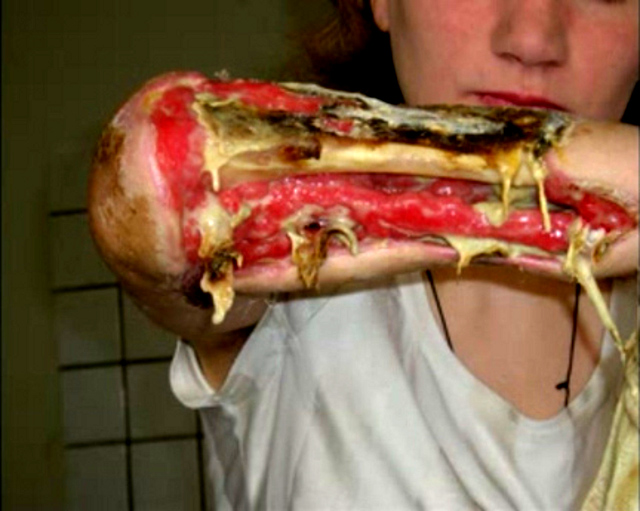 Διεγερτικά και υποκατάστατα
Κοκαϊνη
Αμφεταμίνες
Κοκαϊνη: οξεία δηλητηρίαση
Από το καρδιαγγειακό: αρρυθμίες, αύξηση της ΑΠ, ισχαιμία μυοκαρδίου
Από το νευρικό: κεφαλαλγίες, αγγειακό εγκεφαλικό επεισόδιο και σπασμοί
Από το γαστρεντερικό: ανορεξία, ναυτία, κοιλιακά άλγη
Flakka-MDPV (Bath Salts)
Στην ίδια οικογένεια με μεθαμφεταμίνη και ΜDMA 

Διεγερτικό του ΚΝΣ

Προκαλεί ευφορία, και αισθητηριακές μεταβολές
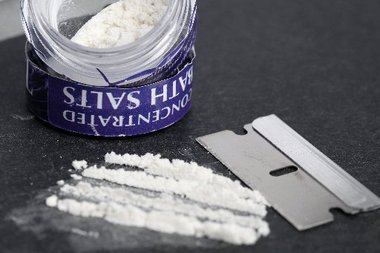 Γ.Α. Αλεβιζόπουλος
Τοξική δράσηMDPV (Bath Salts)
Υπέρταση, αγγειοσύσπαση, αϋπνία, ναυτία, κράμπες στο στομάχι, ανορεξία
Αύξηση της θερμοκρασίας του σώματος, ρίγος, εφίδρωση, μυδρίαση της κόρης του οφθαλμού, πονοκέφαλο, ζάλη, διαταραχές της αναπνοής, μεγάλη ανησυχία
Σε μεγάλες δόσεις προκαλεί παρατεταμένες κρίσεις πανικού
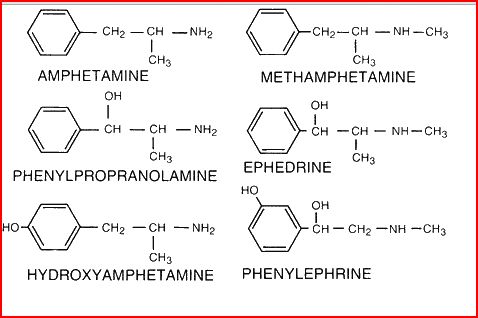 Sisa
Φαρμακολογία-τοξικολογία
Σύνθεση
Μεθαμφεταμίνη, σόδα, βενζίνη ή άλλος οργανικός διαλύτης, νιτρικό-θειικό οξύ, 
Φαρμακολογική δράση
Ταχυκαρδία
Αρρυθμία
Υπέρταση
Υπερθερμία
Σπασμοί
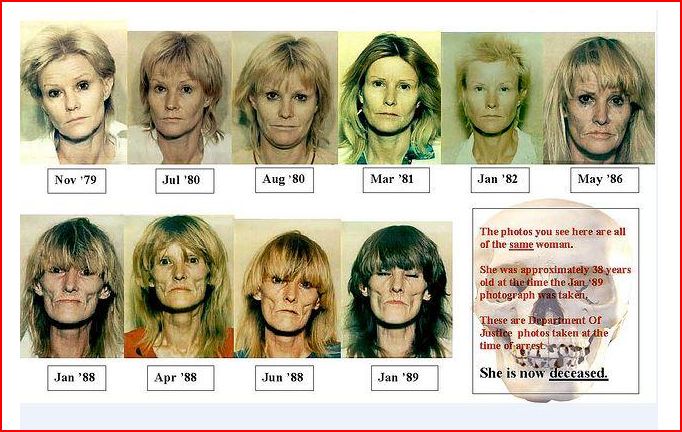 Khat: Το λουλούδι του Παραδείσου
Τα φύλλα του khat μασώνται όπως ο καπνός
Το μάσημα μπορεί να διαρκεί πολλές ώρες και, συνήθως, συνοδεύεται με κάποιο υγρό (νερό ή σόδα) για να μην ξηραίνεται το στόμα
Ο χυμός καταπίνεται
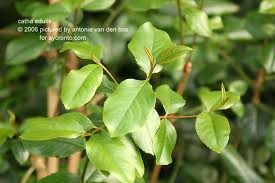 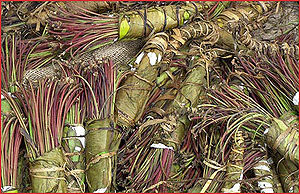 Τα κύρια ψυχοδραστικά συστατικά του Khat
Παρόμοια μοριακή δομή με αμφεταμίνη
Το κύριο πρόβλημα με τα αμφεταμινικά 
και κυρίως μετηαμφεταμινικά παράγωγα
αποτελεί η επιδείνωση του AIDS, λόγω 
διέγερσης των D1 υποδοχέων στην κυτ-
ταρική μεμβράνη των μολυσμένων μακρο-
φάγων και ενεργοποίηση της ανάστροφης
τρανσκριπτάσης & αύξηση κυτοκινών από 
CD4
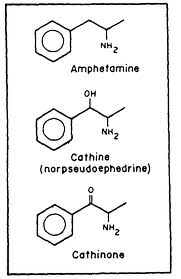 Whoonga: Συνδυασμός μεθαμφεταμίνης, 
κανναβης, ηρωίνης και  efavirenz (sustiva)
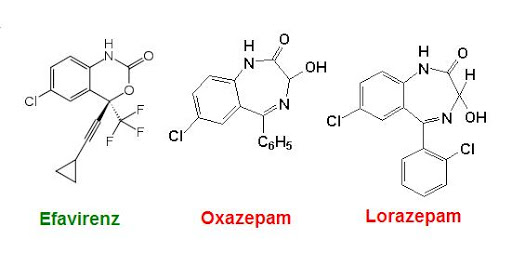 Μεφεδρόνη
Από του στόματος δόση: 20-50mg (κάψουλες ή σκόνη τυλιγμένη σε τσιγαρόχαρτο)
Ενδοφλεβίως (1/2 ή 1/3 της δόσης)
“Come up”: 10-20 min
Peak: 45-60 min
“Comedown”: 60-120 min
Επανάληψη της δόσης: συχνή
Μεφεδρόνη: δράση στον εγκέφαλο
Δράση παρόμοια με αμφεταμίνες (ζάλη, πονοκέφαλο, σπασμοί) 

Εγκεφαλικό επεισόδιο (σπασμό στα αγγεία του εγκεφάλου ή αγγειίτιδα) 

Συνήθως οφείλονται σε μεγάλες δόσεις και συνεχή χρήση αλλά μπορεί να συμβούν και με μικρές δόσεις
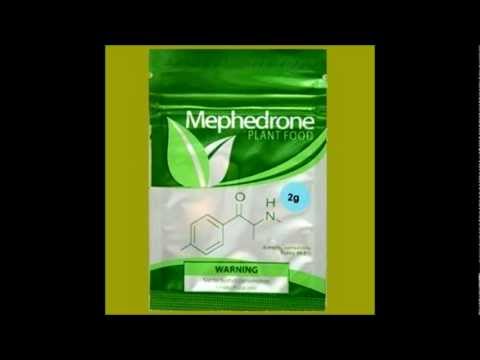 Γ.Α. Αλεβιζόπουλος
Δατούρα
Kαι αυτό το φυτό συνδέεται με αρχαίες δοξασίες Ευρωπαίων παγανιστών και Ασιατών σαμάνων, καθώς όλα τα μέρη του φυτού πλην των φύλλων, (κλαδιά, ρίζες, καρποί και σπόροι), περιέχουν δραστικά χημικά ιδιαιτέρως παραισθησιογόνα. Εκτός των παραισθήσεων, καταγράφονται ταραχή, έντονη ναυτία, διαστολή της κόρης των ματιών, κακή εστίαση στην όραση, ταχυπαλμία, αποπροσανατολισμός, απώλεια μνήμης, απώλεια χρόνου, ντελίριο, ευαισθησία στο φως και στον θόρυβο
Συχνά τα παραισθησιογόνα ταξίδια της Δατούρας επιφέρουν καρδιακή ανακοπή
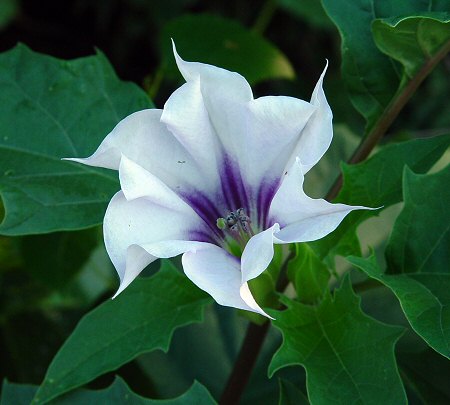 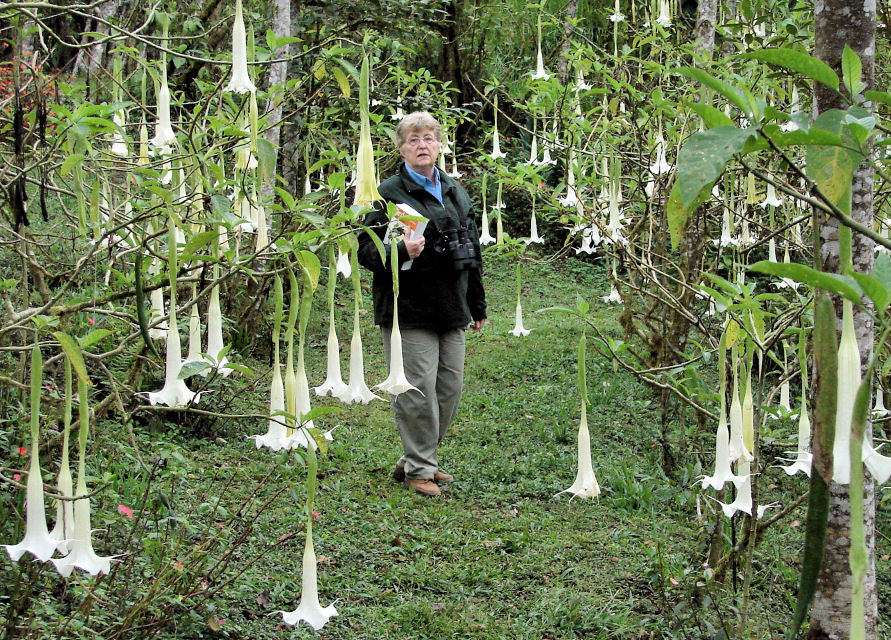 Περίοδος Ανίχνευσης Ψυχοδραστικών Ουσιών Στα Ούρα
Anabolic steroids
P.O.				     		4 week	
I.M.						6 weeks
Amphetamines/methamphetamines        < 48 hours 
Barbiturates
Short acting					24 hours
Long acting					2-3 weeks
Γ.Α. Αλεβιζόπουλος
Περίοδος Ανίχνευσης Ψυχοδραστικών Ουσιών Στα Ούρα
Cocaine metabolites		2-4 days
Inhalants or LSD		undetectable
Marijuana			          3-30 days
Methadone			3 days
Opiates				2 days
Phencyclidine			1 week
Γ.Α. Αλεβιζόπουλος
Ψευδώς Θετικά Και Αρνητικά Αποτελέσματα
Κωδεϊνη 6ώρες γλυκουρονίδιο της 6-κωδεϊνης  + για οπιοειδή 2-4 ημέρες
Poppy seeds + για οπιοειδή 2-4 ημέρες
Έλαιο κανναβόσπορων + κανναβινοειδή
Παθητική εισπνοή ανέφικτη η διάκριση
Ψευδώς αρνητικά  παρέμβαση στο δείγμα
Γ.Α. Αλεβιζόπουλος
Σε όλα τα επείγοντα προσοχή στις χορηγήσεις και την υπέρβαση των δόσεων
Γ.Α. Αλεβιζόπουλος
Προφίλ υποδοχέων αντιψυχωτικών
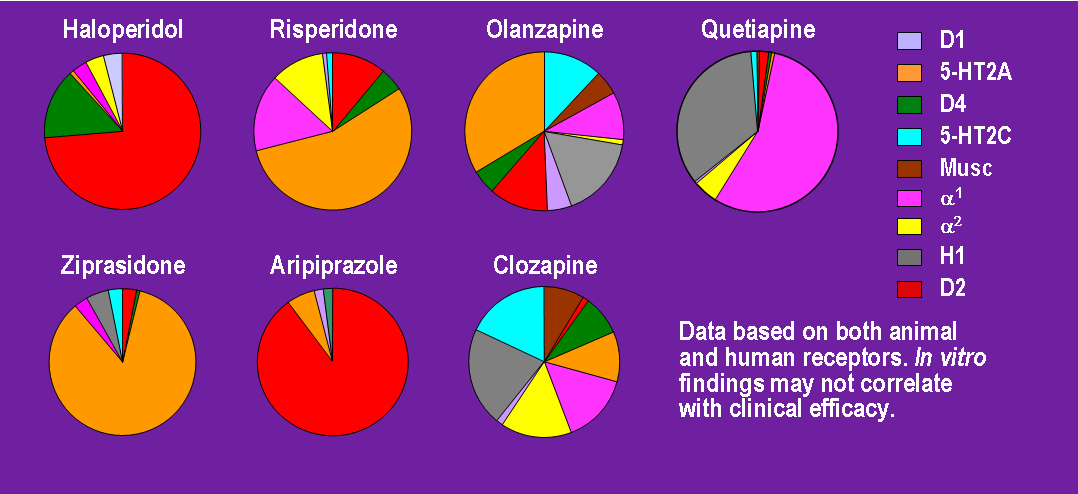 Συσχέτιση δόσης δράσης
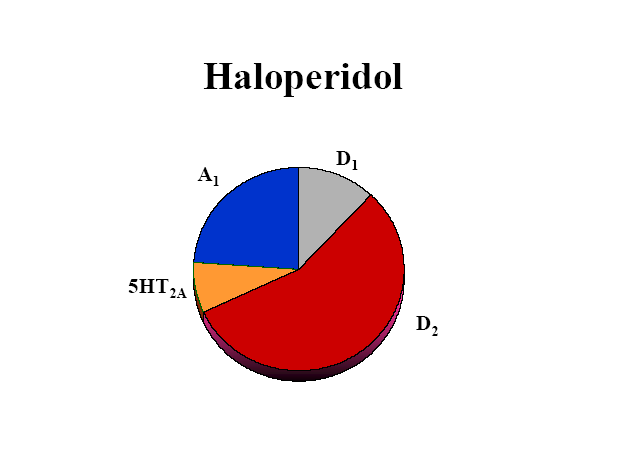 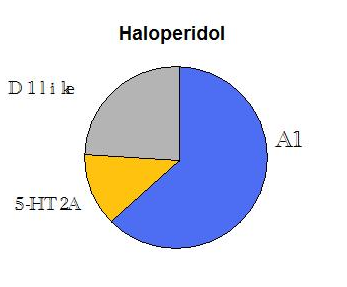 Ναρκοληψία
Ορθοστατική Υπόταση
-Like
Βρογχόσπασμο